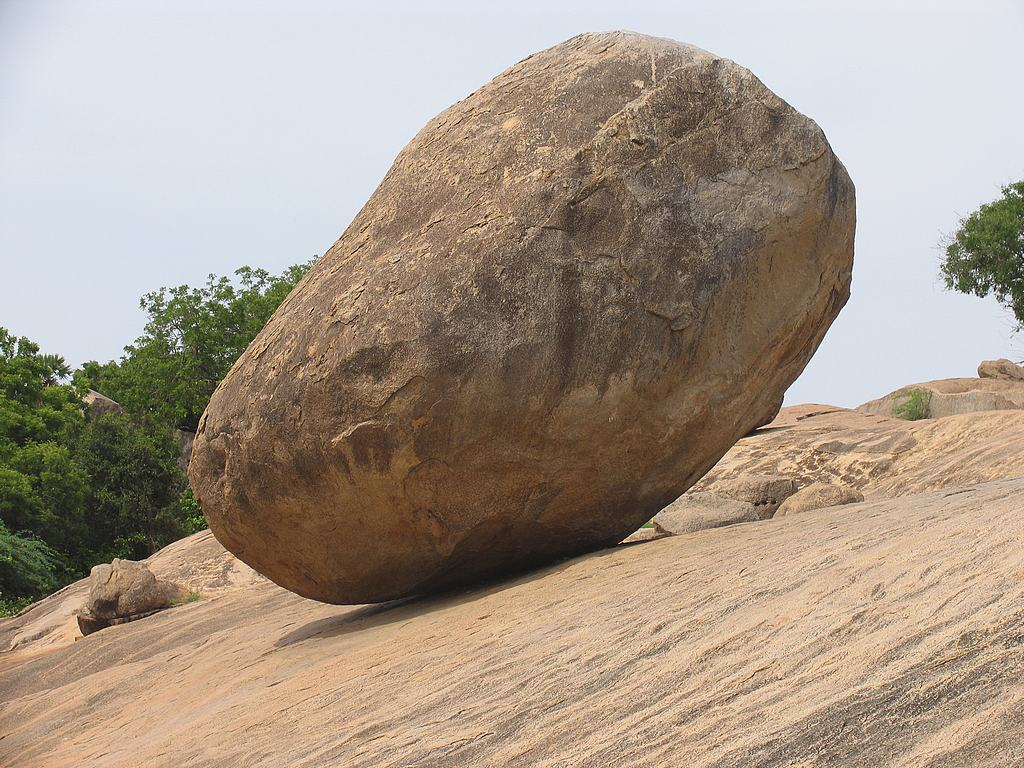 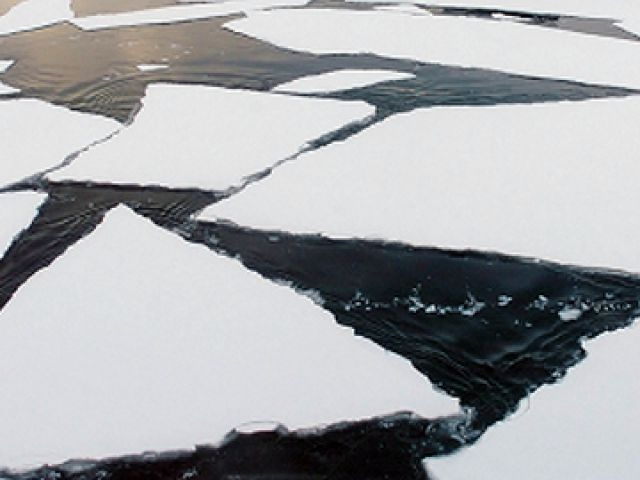 с…едобный
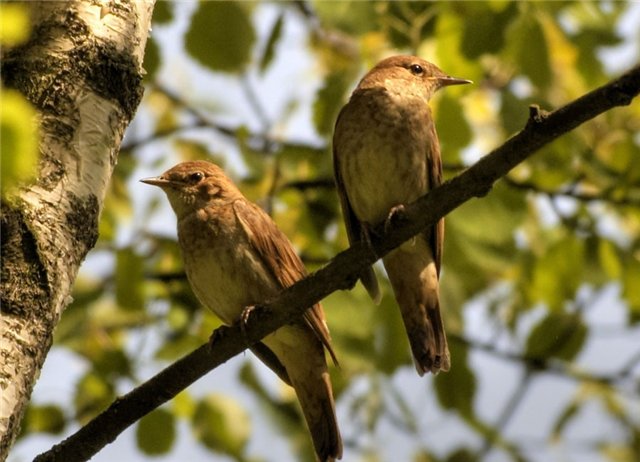 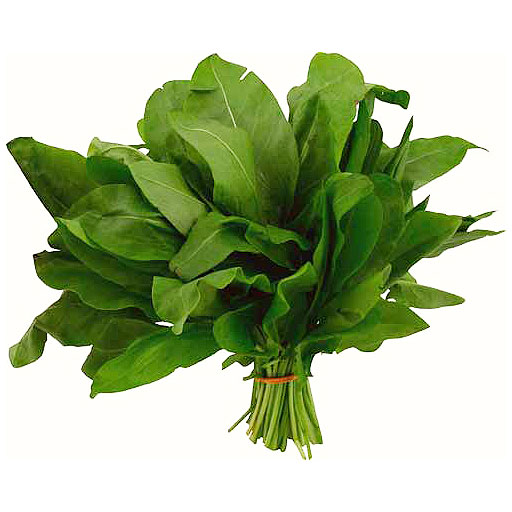 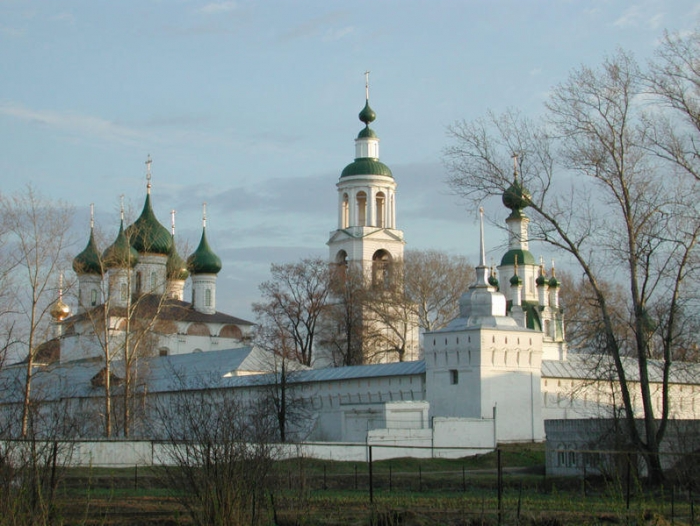 (В,в)  (Ц,ц)ентре  (Я,я)рославля  (С,с)тоит
  (Д,д)ревний  (К,к)ремль